Rangelands of the World
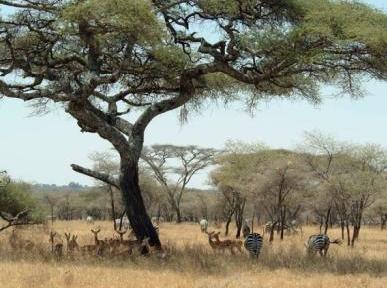 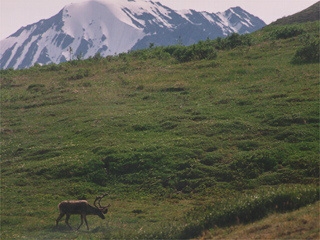 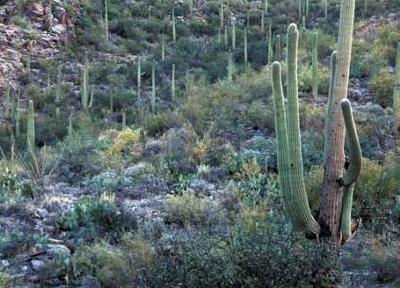 [Speaker Notes: All photos in this presentation were taken from open source websites including EcoLibrary (http://ecolibrary.org/) , Pics4Learning (http://pics.tech4learning.com/)]
Major World Biomes
BIOME:
 Very large ecosystems recognized by major types of plants & animal communities.
Recognizable ecosystems based on predominant vegetation and adaptations of organisms to that particular environment.
Grasslands, Savannahs, Deserts, Shrublands, Forests, etc.
[Speaker Notes: Biomes are the largest recognizable unites.]
Biomes
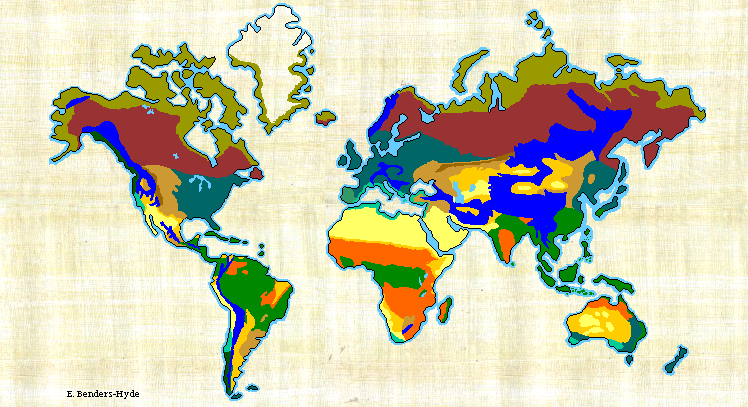 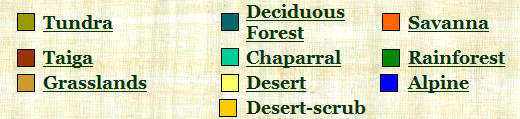 www.blueplanetbiomes.org
[Speaker Notes: Major biomes on earth.  Notes: Taiga = northern forests. Desert and Desert-Scrub are often combined to create 9 instead of 10 biomes.]
Major World Biomes
Ecoregions:  
Distinctive ecosystems that are unique types of vegetation within biomes.
867 land-based ecoregions across the globe have been mapped and defined by scientists.
http://gis.wwfus.org/wildfinder/
Similar biodiversity of flora, fauna, climate & soils.
[Speaker Notes: Ecoregions occur a smaller scale than biomes.  They come about when biomes are divided into smaller units of similar vegetation.]
Ecoregions – More detail than biomes
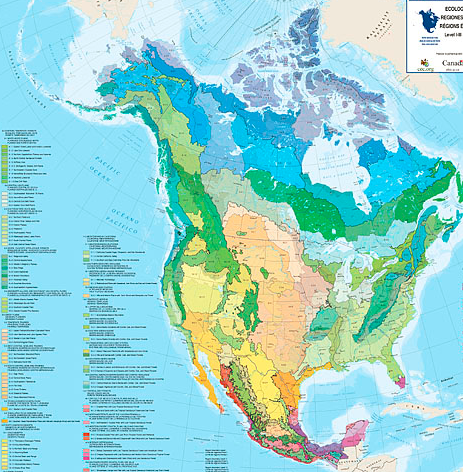 Various Scales

 More detail than Biomes

http://www.epa.gov/wed/pages/ecoregions.htm
[Speaker Notes: Even ecoregions occur at varying scales.  This map depicts the largest scale recognized for ecoregions. At this website (http://www.epa.gov/wed/pages/ecoregions.htm) there are more classifications at finer scales.]
Biome & Climate Classification
Polar= Area near poles
Temperate = Areas between the tropics & polar circles
Tropical = Near equator
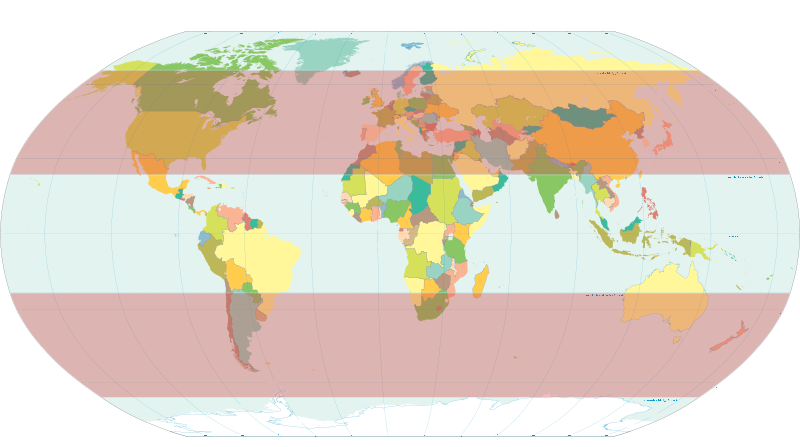 Polar
Temperate
Tropical
[Speaker Notes: Tropical have less seasonality and usually less diurnal variation.
Temperate region or between tropic and polar latitudes. Characterized by seasonal patterns]
Biome & Climate Classification
Polar= Area near poles
Temperate = Areas between the tropics & polar circles
Tropical = Near equator
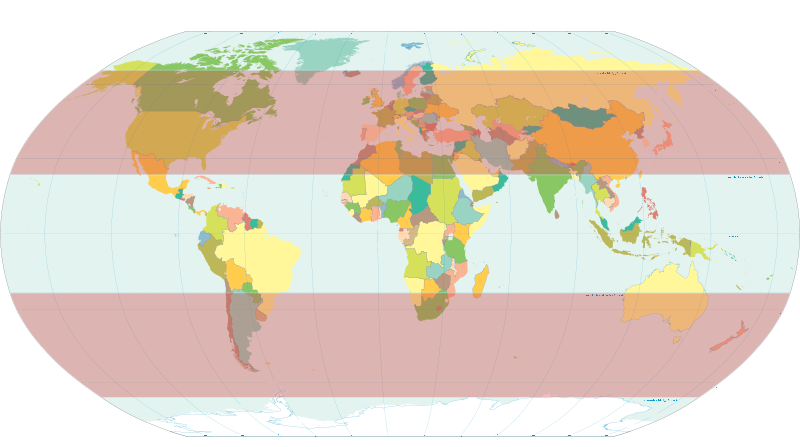 Polar
Temperate
Tropical
[Speaker Notes: Tropical have less seasonality and usually less diurnal variation.
Temperate region or between tropic and polar latitudes. Characterized by seasonal patterns]
What creates different biomes?
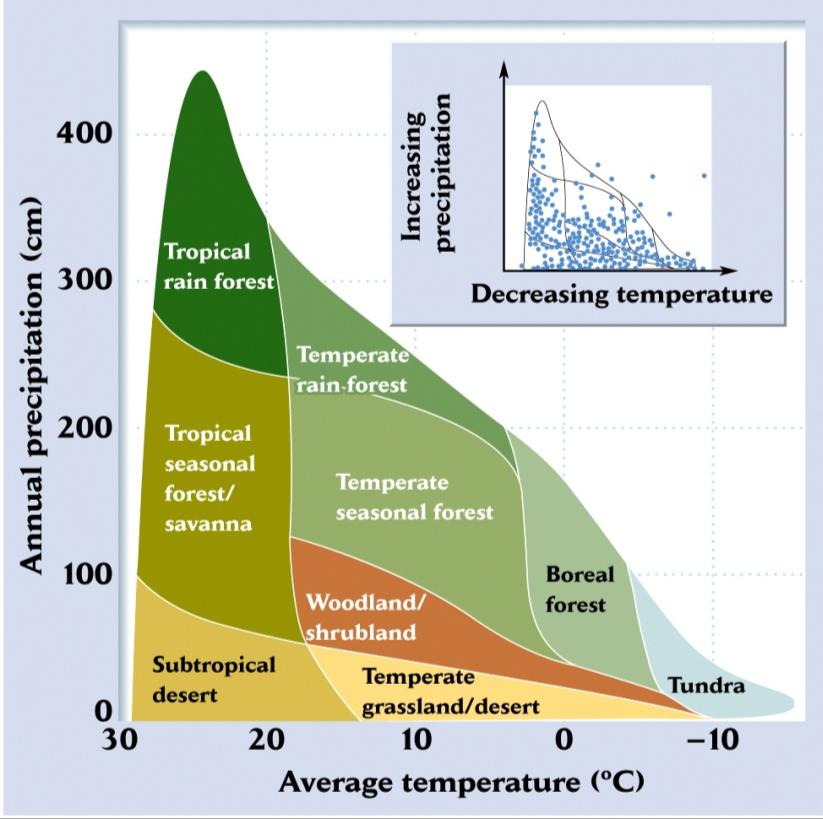 Precipitation
Temperature



Also …
Soils
Topography
Robert Whittaker’s classification of biomes, based on annual precipitation, temperature
What creates different biomes?
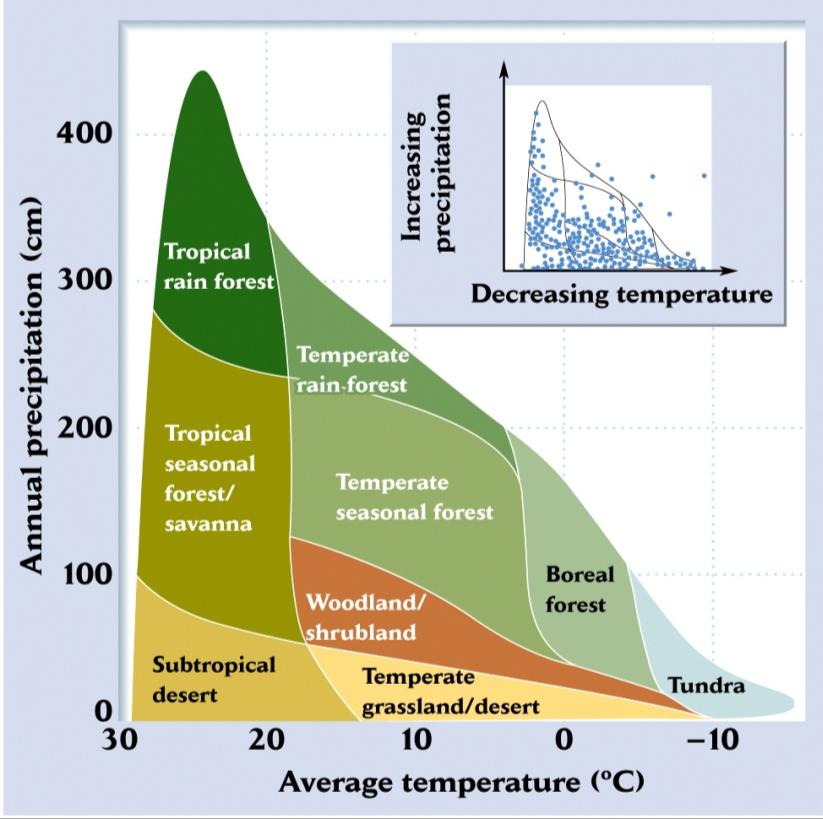 Precipitation
Temperature



Also …
Soils
Topography
These are RANGELANDS
Robert Whittaker’s classification of biomes, based on annual precipitation, temperature
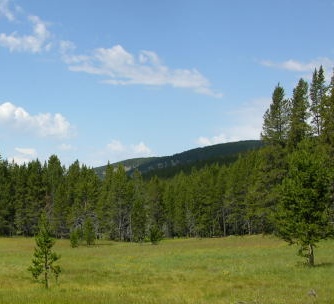 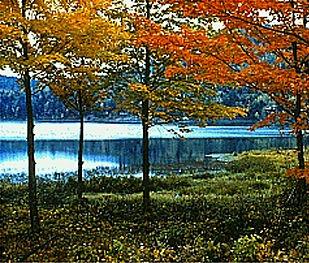 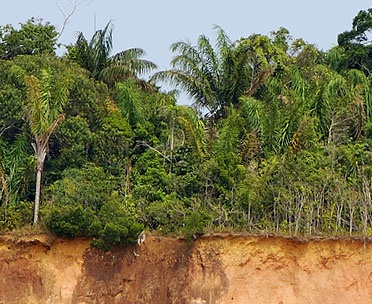 Forest
Northern Coniferous Forest
Deciduous Forest
Tropical Rain Forest
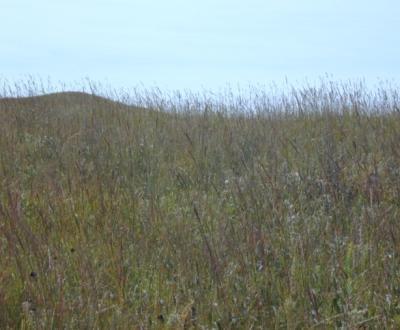 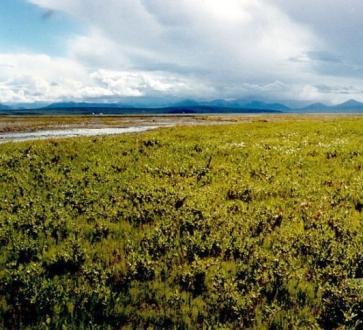 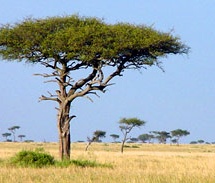 Precipitation
Grasslands
Tundra (Polar Grasslands)
Savanna(Tropical Grassland)
Temperate Grassland
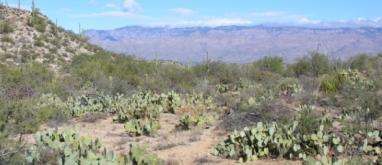 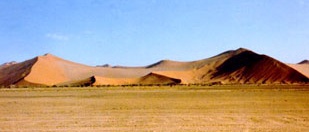 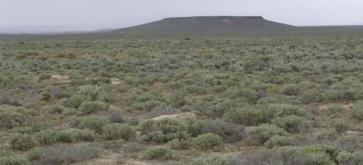 Desert
Cold Desert
Temperate Desert
Tropical Desert
Temperature
[Speaker Notes: Major biomes – based on graphic depiction by G. Tyler Miller, 1990. Resource Conservation and Management. Belmont California Wadsworth Publishing Co.

Topical desert, Savanna, Deciduous Forest, and Tropical Rain Forest pictures from http://earthobservatory.nasa.gov/
Tundra picture from http://alaska.fws.gov/
Temperate grassland and temperate desert from K. Launchbaugh
Cold desert  and N. Coniferous Forest compliments of Jennifer Peterson (www.cnr.uidaho.edu/range_tour/photo_search.asp)]
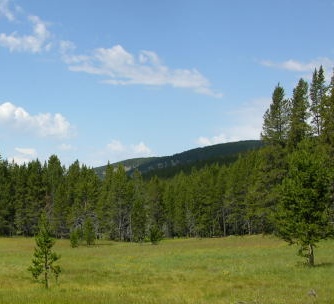 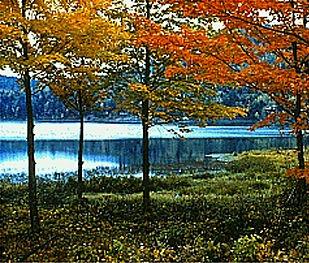 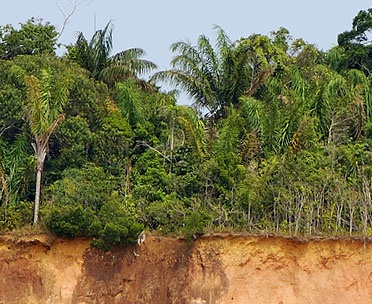 Forest
Northern Coniferous Forest
Deciduous Forest
Tropical Rain Forest
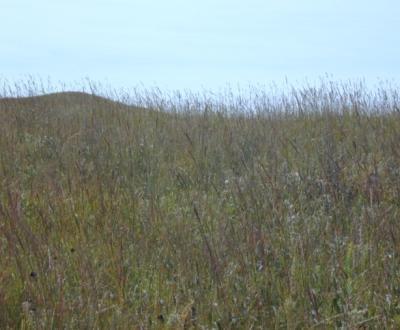 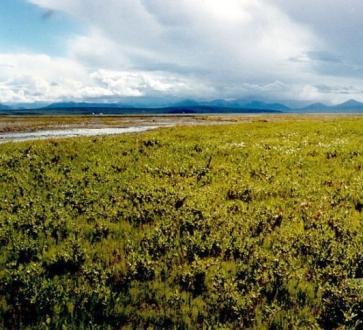 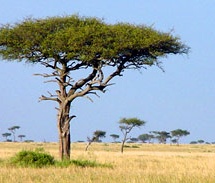 Grasslands
Tundra (Polar Grasslands)
Savanna(Tropical Grassland)
Temperate Grassland
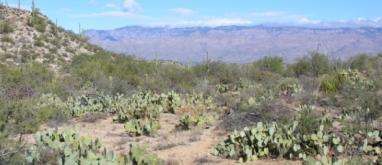 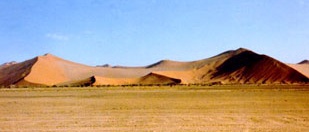 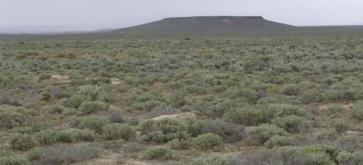 Desert
Cold Desert
Temperate Desert
Tropical Desert
Rangeland Biomes
[Speaker Notes: In this Rangeland Principles class we will focus on the driest biomes which are the Grasslands and the Desert (two bottom rows).]
Rangelands of the World
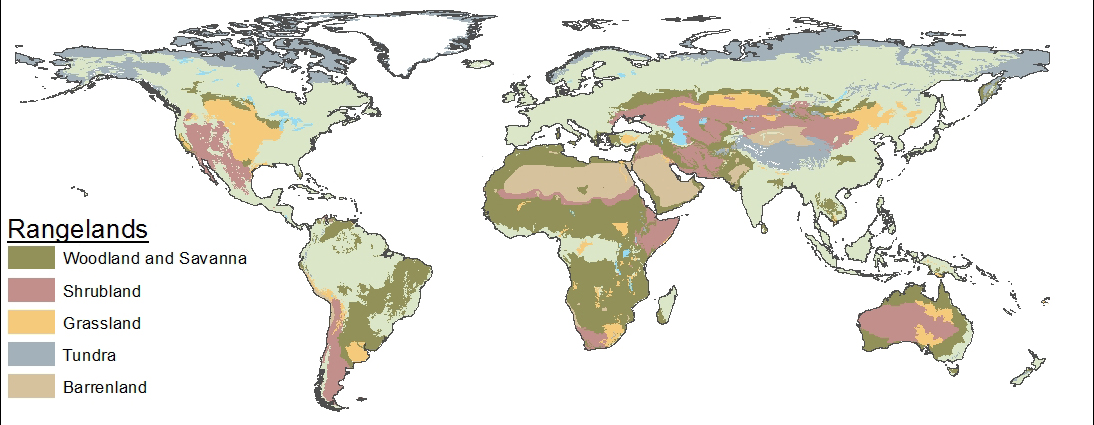 [Speaker Notes: Map created by Eva Strand, Karen Launchbaugh, and Christopher Bernau of the University of Idaho based on a global database created by the World Wildlife Fund http://www.worldwildlife.org/science/ecoregions/item1847.html]
Tundra
Treeless plains characterized by low temperatures, poor nutrients, little precipitation and short growing seasons.
Arctic vs. Alpine
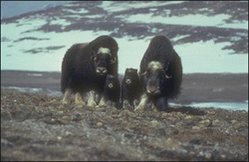 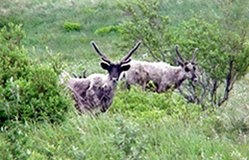 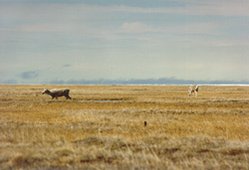 [Speaker Notes: Photo Credits: From http://www.eoearth.org. Musk oxen (''Ovibos moschatus''), northern Greenland (Denmark). (Photograph by Peter Schmidt Mikkelsen). Caribou (''Rangifer tarandus''), Bristol Bay, Alaska, USA. (Source: Photograph by Annette Helms)]
Tundra
Arctic: located in the northern hemisphere, encircling the north pole and extending south to the boreal forests taiga. Noted for its permafrost soils.
Alpine: located in high mountainous altitude where trees cannot grow
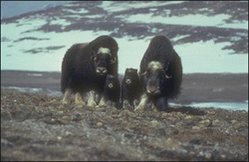 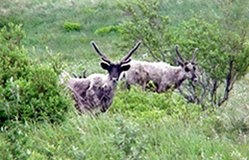 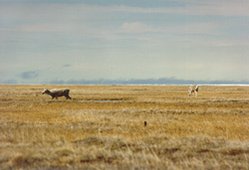 [Speaker Notes: Photo Credits: From http://www.eoearth.org. Musk oxen (''Ovibos moschatus''), northern Greenland (Denmark). (Photograph by Peter Schmidt Mikkelsen). Caribou (''Rangifer tarandus''), Bristol Bay, Alaska, USA. (Source: Photograph by Annette Helms). Reindeer (Rangifer tarandus), near Tabor, Sakha Republic, Russia. (Photograph by John Lamoreux)]
Tundra
Visit Gigapan.org to explore the Tundra
http://gigapan.org/gigapans/80659/
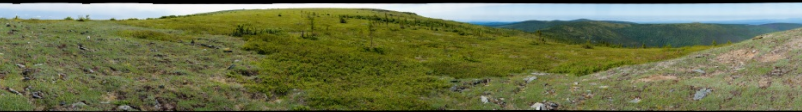 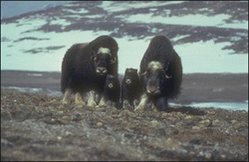 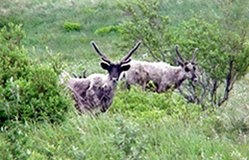 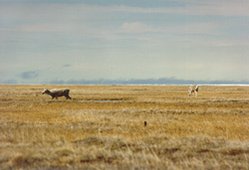 [Speaker Notes: Photo Credits: From http://www.eoearth.org. Musk oxen (''Ovibos moschatus''), northern Greenland (Denmark). (Photograph by Peter Schmidt Mikkelsen). Caribou (''Rangifer tarandus''), Bristol Bay, Alaska, USA. (Source: Photograph by Annette Helms). Reindeer (Rangifer tarandus), near Tabor, Sakha Republic, Russia. (Photograph by John Lamoreux)

The suggested gigapan site requires an internet access. But, it is a great site.]
Tundra
Large herbivores, such as musk oxen, caribou, and reindeer are well adapted to survive in these harsh climates.
Musk Oxen in Greenland
Caribou in Alaska
Reindeer in Russia
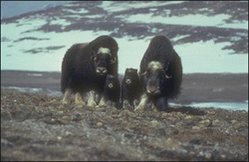 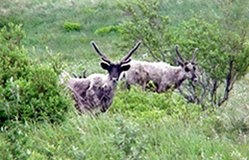 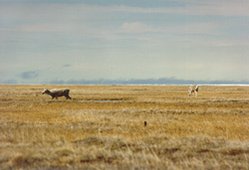 [Speaker Notes: Photo Credits: From http://www.eoearth.org. Musk oxen (''Ovibos moschatus''), northern Greenland (Denmark). (Photograph by Peter Schmidt Mikkelsen). Caribou (''Rangifer tarandus''), Bristol Bay, Alaska, USA. (Source: Photograph by Annette Helms). Reindeer (Rangifer tarandus), near Tabor, Sakha Republic, Russia. (Photograph by John Lamoreux)]
Grasslands
Vegetation is dominated by grasses and other non-woody (herbaceous) plants
Occur on all continents except Antarctica
Temperate vs. Tropical
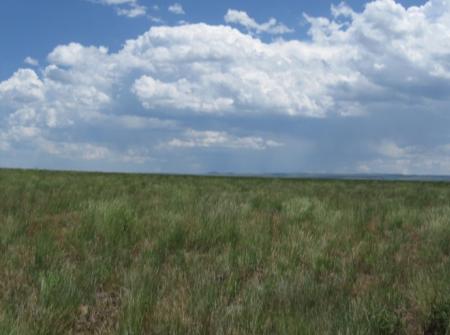 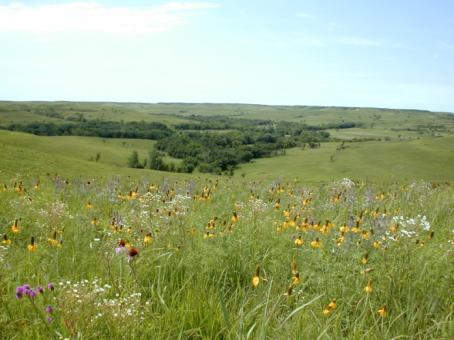 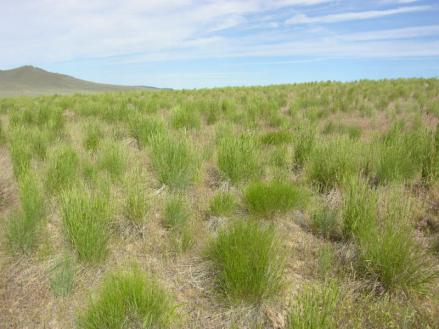 [Speaker Notes: Dominated by grasses – herbaceous or non-woody plants well adapted to grazing and fire.]
Grasslands
Steppe: grassland plain without trees
Cold Steppe: Eurasian Steppe (spans southwest Russia and Central Asia), Patagonian Steppe (Argentina), Anatolia (Turkey), Pannonian Plain (Central Europe), Puszta (Hungary), South Island (New Zealand)
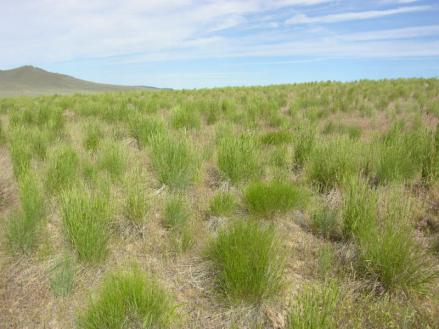 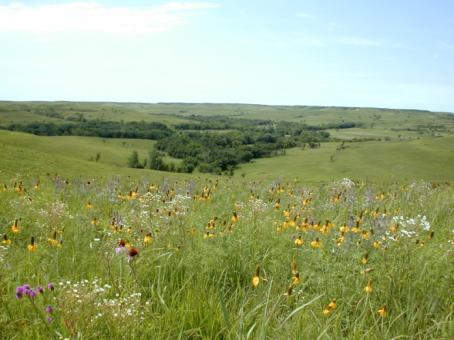 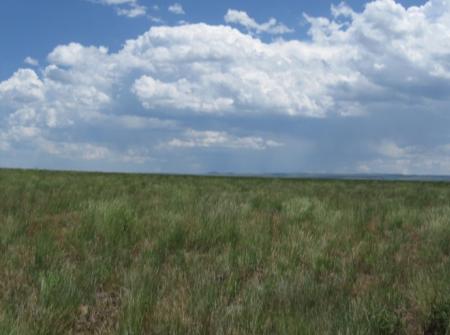 [Speaker Notes: Photos: Chimbulak, Kazakstan (Photograph by Perry Tourtellotte)]
Grasslands
Steppe Cont…
Subtropical Steppe: Pampas (South America), Europe (parts of Sicily, Spain and Greese), Asia (fringes of Thar Desert), and Australia (surrounding deserts)
[Speaker Notes: The term “steppe” means grasslands or extensive plains without trees]
Video Feature: Mongolian Steppe
http://www.youtube.com/v/TqQ76EPP5Rg&feature=related
Shrublands
Plant community dominated by shrubs
Can be the mature vegetation type or a transitory vegetation type as the result of disturbance such as fire, logging, or overgrazing
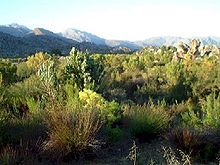 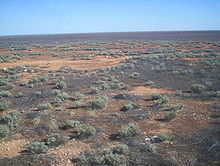 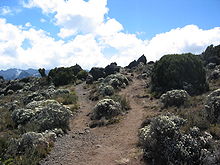 [Speaker Notes: Shrublands can be dominated by shrubs. But, also can be transitional between grasslands and forests.]
Shrublands
Xeric vs. Mesic
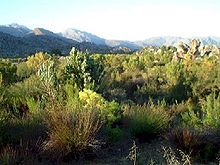 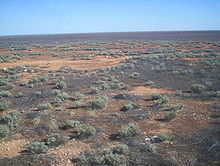 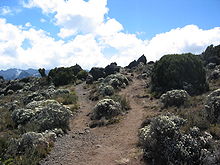 [Speaker Notes: Xeric means “dry” and mesic means “moderate” in terms of moisture.]
Shrublands
Xeric vs. Mesic
Xeric: Related or adapted to a dry climate. Loss of moisture due to evapotransporation exceeds moisture received as rainfall.
Mesic: Moderate or well-balance supply of moisture.
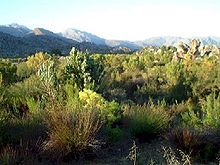 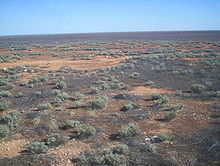 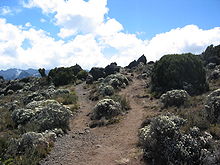 [Speaker Notes: Detailed definition. Evapotransproation = amount of moisture lost by evaporation from leaf surfaces and soil  and transporation from plants.  In this case, evaporation is not “actual” evaporation. It is “potential” evaporation when water is placed in a pan and the amount evaporated each day is measured.]
Shrublands
Desert Shrublands: plants have small leaves to limit water loss (Xeric)
Mediterranean Shrublands: Occur in Mediterranean climates of the world, commonly near the sea (Mesic)
Examples: Garrigue in France, Phrygana in Greece, tomillares in Spain, and batha in Israel.
[Speaker Notes: Shurbland types occur in both  xeric and mesic ecosystesm.]
Shrublands
Matorral in Chile and southern Spain
Maquis in France and elsewhere around the Mediterranean
Macchia in Italy
Fynbos in South Africa
Kwongan in Southwest Australia
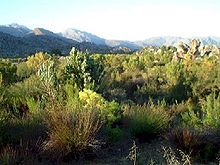 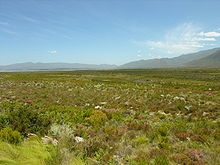 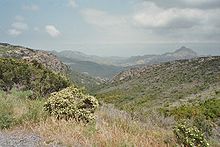 [Speaker Notes: Shrubland have a huge variety of names across the globe.  They all share the same dominance by shrubs.]
Savanna
YouTube on Savannas
www.youtube.com/watch?v=Tuk-JW-wng0
[Speaker Notes: Vast expanses of grasslands]
Savanna
A type of tropical grassland with scattered trees or an open canopy of trees
Characterized by high temperatures, seasonally dry in winter and summer with abundant rain the rest of the year
Frequently a transition zone between forest and desert
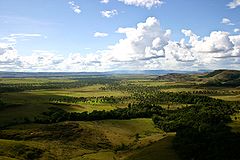 [Speaker Notes: Vast expanses of grasslands]
Savanna
Wide belt along equator beyond tropical rainforests
Two common factors of all savanna ecosystems:
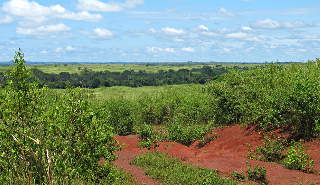 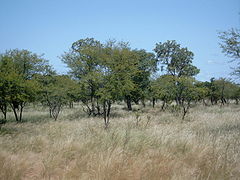 [Speaker Notes: Overstoy of trees with understory of grass]
Savanna
Wide belt along equator beyond tropical rainforests
Two common factors of all savanna ecosystems:
Varying Rainfall
Dry Season Wildfires
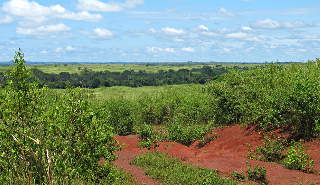 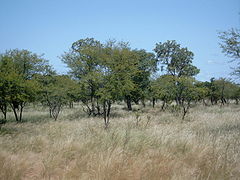 [Speaker Notes: Wildfires are very important to maintain grasses in the understory and the tall trees are not damaged by the cool ground fires.]
Savannas
Tropical and subtropical savannas
Equatorial savannas (Serengeti of Africa)
Temperate savannas
Mid-latitude savannas with wetter summers and drier winters. 
Montane savannas
high-altitude savannas, 
highland savannas of the Angolan Scarp
[Speaker Notes: Savannas through the world]
Deserts
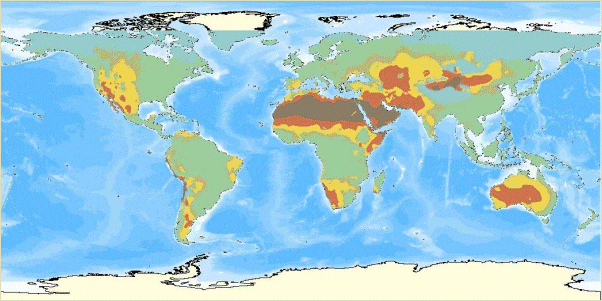 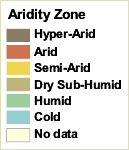 Map published by World Resources Institute.
[Speaker Notes: Semi-arid = characterized by rainfall receiving low annual rainfall from 9.8 inches (250 mm) to 19.7 inches (500 mm) per year.  The amount of annual rainfall that creates a semi-arid climate depends on temperature of the region.

Arid = characterized by lack of rain. Arid climates are characterized by generally low precipitation (usually less than 7.9 inches/year) and high evaporation.

Hyper-arid would then be < 7.9 inches (or 200 mm)/year.


Based on Köppen classification: www.meteorologyclimate.com


Map from WRI. 2002. World Resources Institute. Drylands, People, and Ecosystem Goods and Services: A Web-based Geospatial Analysis.Available online at: http://www.wri.org
http://www.wri.org/publication/drylands-people-and-ecosystem-goods-and-services]
Deserts
Can occur as desert grasslands, desert shrublands, or barren land.
Arid vs. Semi-Arid
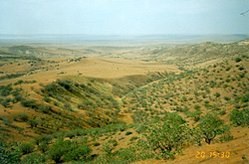 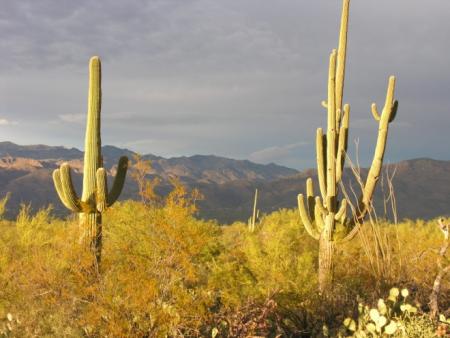 [Speaker Notes: Not all deserts are “hot.”  The sagebrush steppe and salt-desert shrubland regions of North America are called “cold” deserts]
Deserts
Cool deserts and temperate deserts are categorized as rangelands
Arid vs. Semi-Arid
Arid: Characterized by severe lack of available water – lack vegetation
Semi-Arid: Lack of precipitation is not extreme
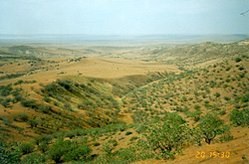 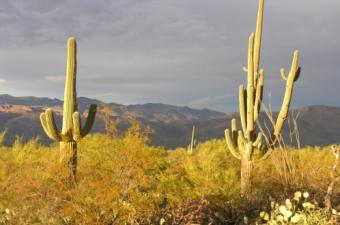 [Speaker Notes: All deserts are dry. But, some are drier than others.]
Deserts
Examples:
Nearctic realm (Newfoundland, Greenland, Russia, Europe and northern Asia)
Gobi in Syberia
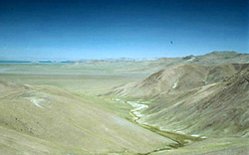 [Speaker Notes: Deserts occur across the earth and have various names.]
Rangelands of the World
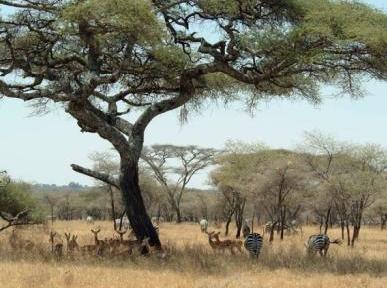 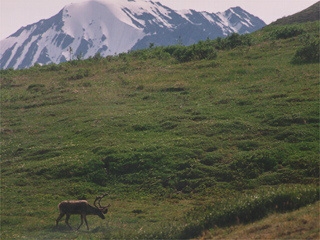 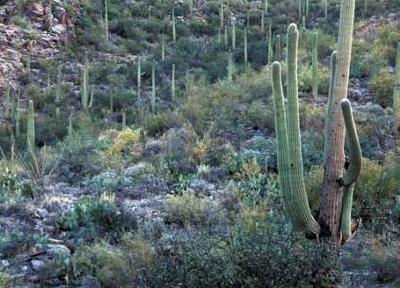 [Speaker Notes: All photos in this presentation were taken from open source websites including EcoLibrary (http://ecolibrary.org/) , Pics4Learning (http://pics.tech4learning.com/)]